2017.05.29. reggeli áhítatGerendás, Általános Iskola
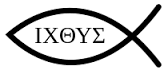 „Felövezve derekatokat igazságszeretettel,…” Ef 6,b
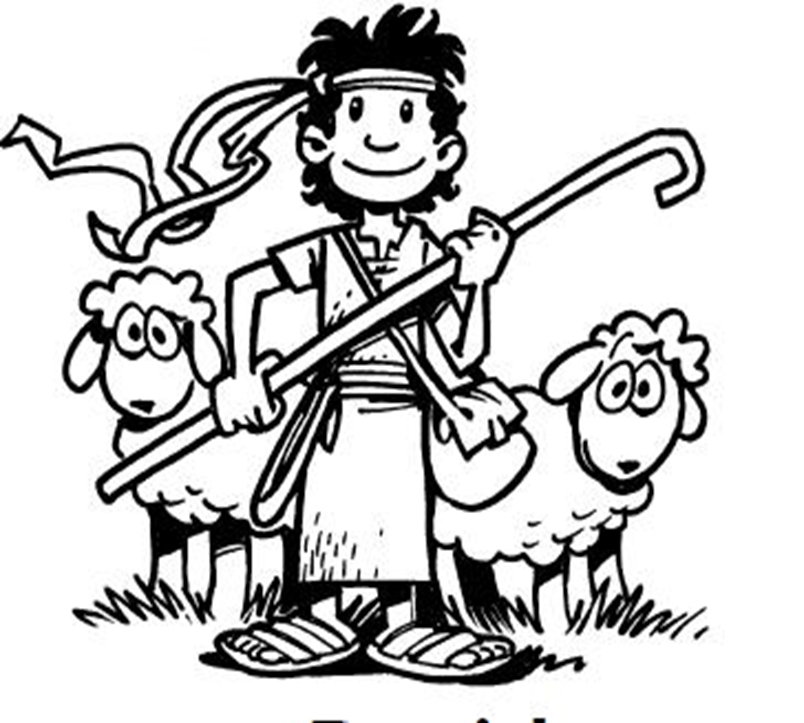 A Messiás békét hoz a földre„Igazság lesz derekának öve, csípőjének öve pedig a hűség.”Ézs 11,5
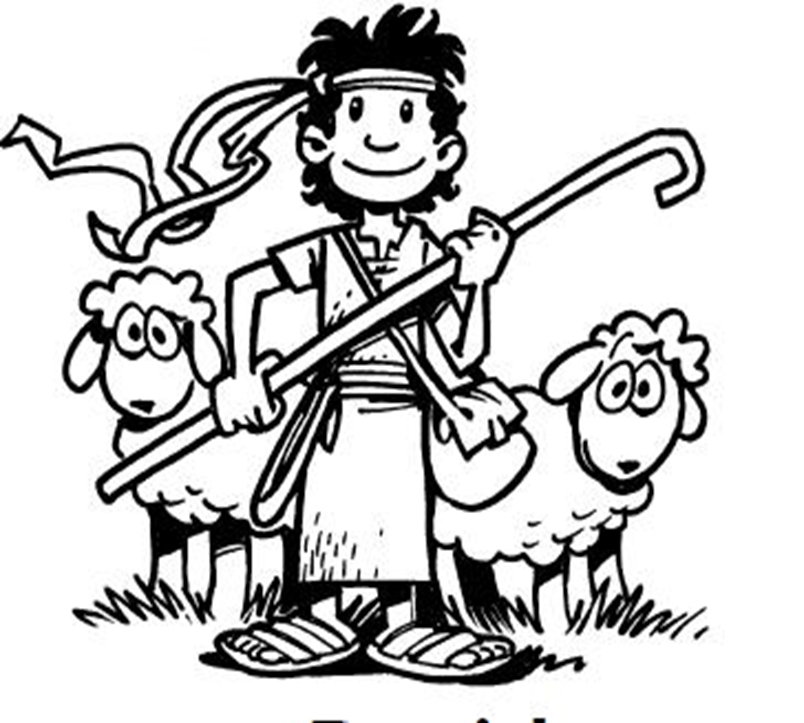 „Felövezve derekatokat igazságszeretettel,…” Ef 6,b
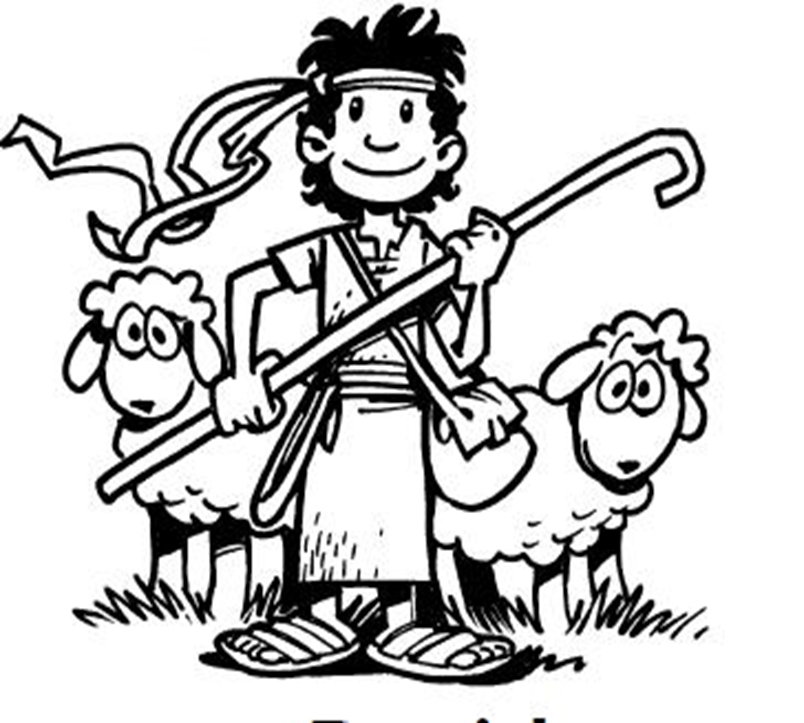 „…és magatokra öltve a megigazulás páncélját,…” Ef 6,14c
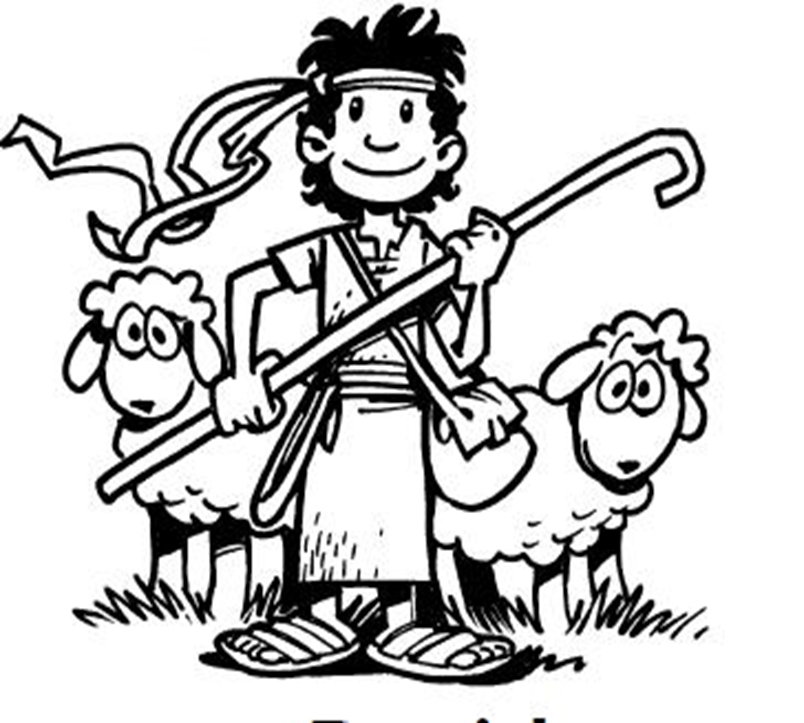 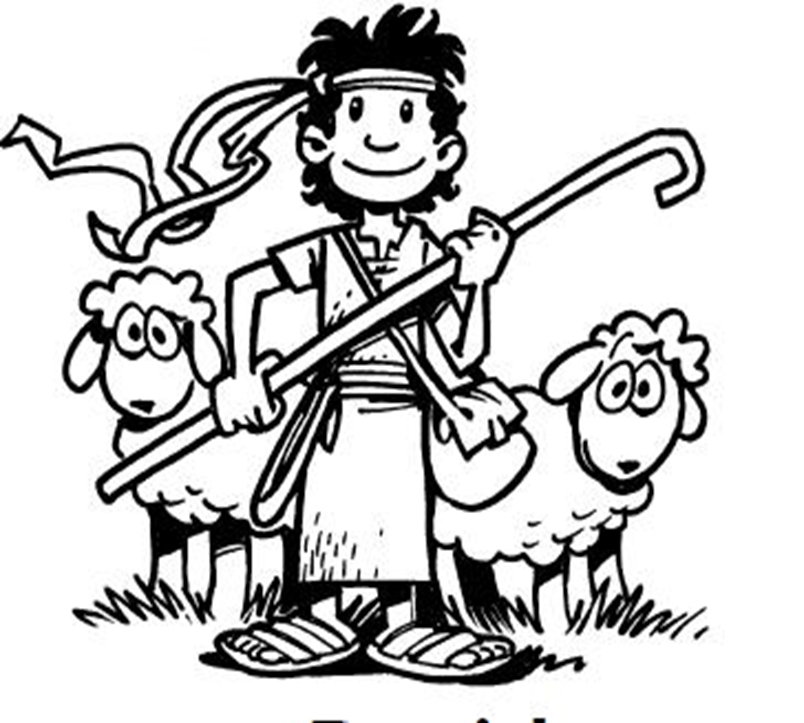 „…felsaruzva lábatokat a békesség evangéliuma hirdetésének készségével.” Ef 6,d
„…felsaruzva lábatokat a békesség evangéliuma hirdetésének készségével.” Ef 6,16a
Hit pajzsa
„Vegyétek fel az üdvösség sisakját is,...” Ef 6,17a
Üdvösség sisakja
„…és a Lélek kardját, amely az Isten beszéde.” Ef 6,17b
Lélek kardja
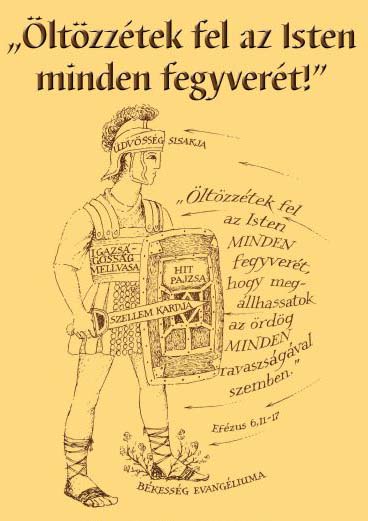 Teljes fegyverzet
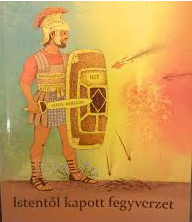 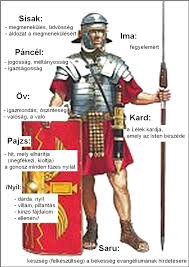 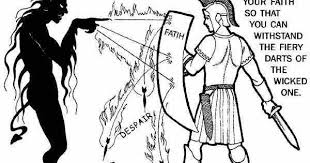 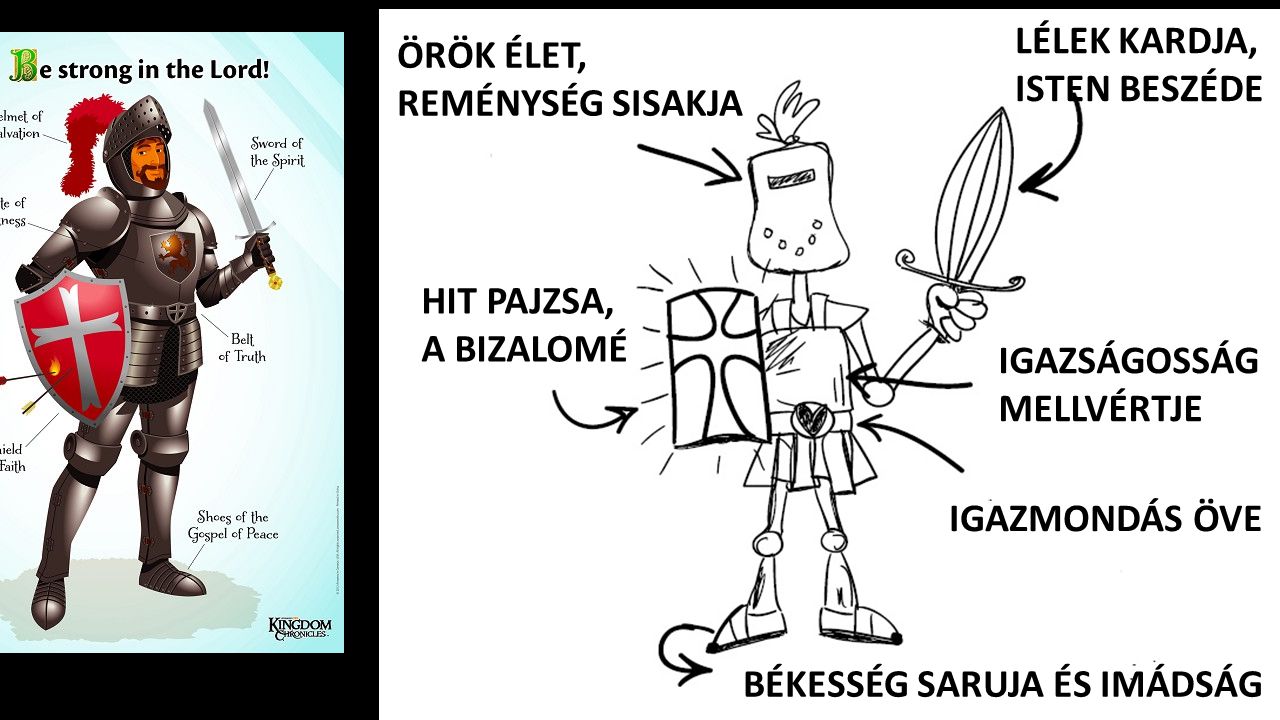 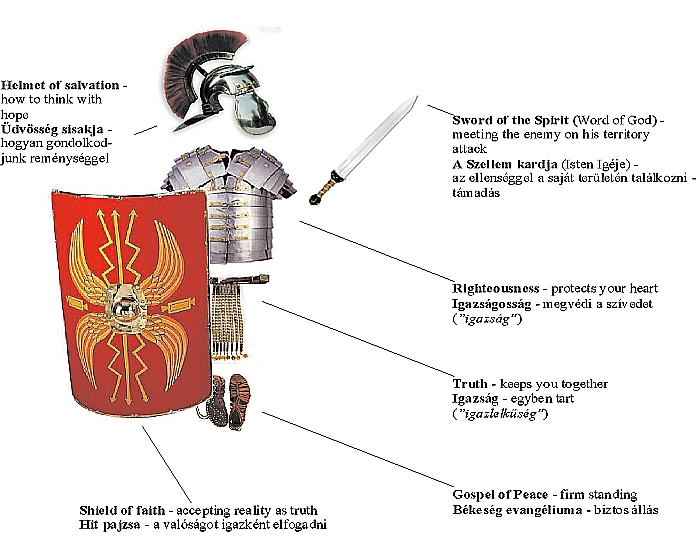 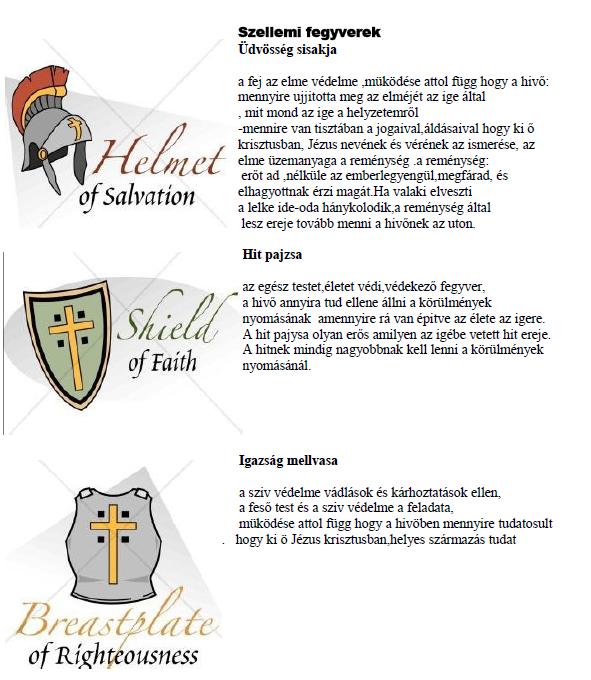 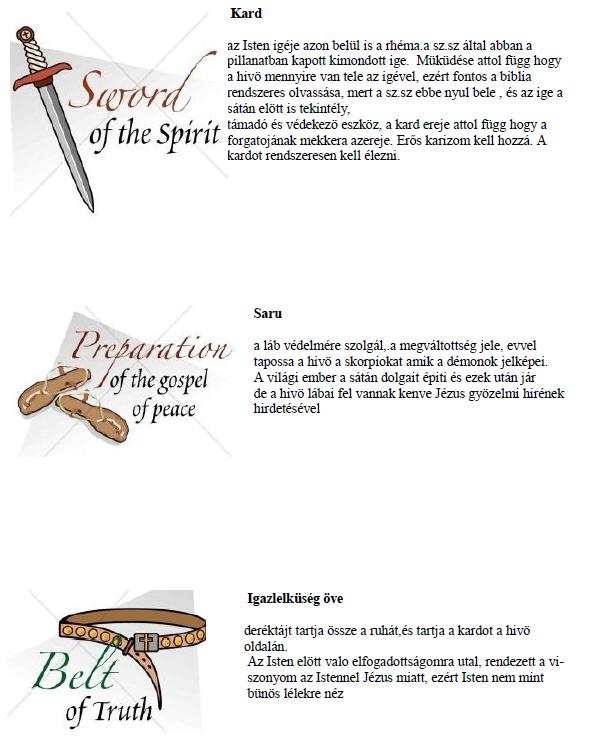